Presupuesto Abierto

Formulación Presupuestaria 
Multianual 2018-2022
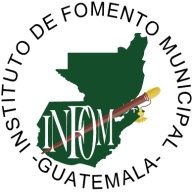 Instituto de Fomento Municipal
Guatemala, mayo 2017
INSTITUTO DE FOMENTO MUNICIPAL –INFOM-
VISIÓN:
Ser la institución modelo del Estado en el tema de Gobierno Abierto, orientada al mejoramiento en la prestación de servicios de gestión municipal, que apoyando los procesos de descentralización y coadyuvando a que las municipalidades del país se transformen en gobiernos locales modernos, eficientes, eficaces y auto sostenibles, sean capaces de priorizar y optimizar el uso de los recursos en la prestación de los servicios públicos municipales, para generar desarrollo y bienestar para la población de hoy y de mañana.
BASE LEGAL:
Decreto Número 1132 del Congreso de la República, Ley Orgánica del Instituto de Fomento Municipal.
¿QUÉ HACEMOS?
Proporcionar asistencia técnica, administrativa y financiera a las municipalidades del país, en la realización de programas básicos de obras y servicios públicos, en la explotación racional de los bienes y empresas municipales, en la organización de la hacienda y administración municipal, y en general en el desarrollo de la economía de los municipios.
Artículo 1. Decreto 1132 Ley Orgánica de INFOM.
Modelo de gestión institucional
El Instituto desarrolla sus actividades por medio de:

-09 Oficinas Regionales.
-Unidad  Ejecutora del Programa de Acueductos Rurales -UNEPAR-.
-Oficinas centrales de INFOM. 
-Otras Unidades Ejecutoras que operan con fondos de Cooperación Internacional.
OFICINAS REGIONALES
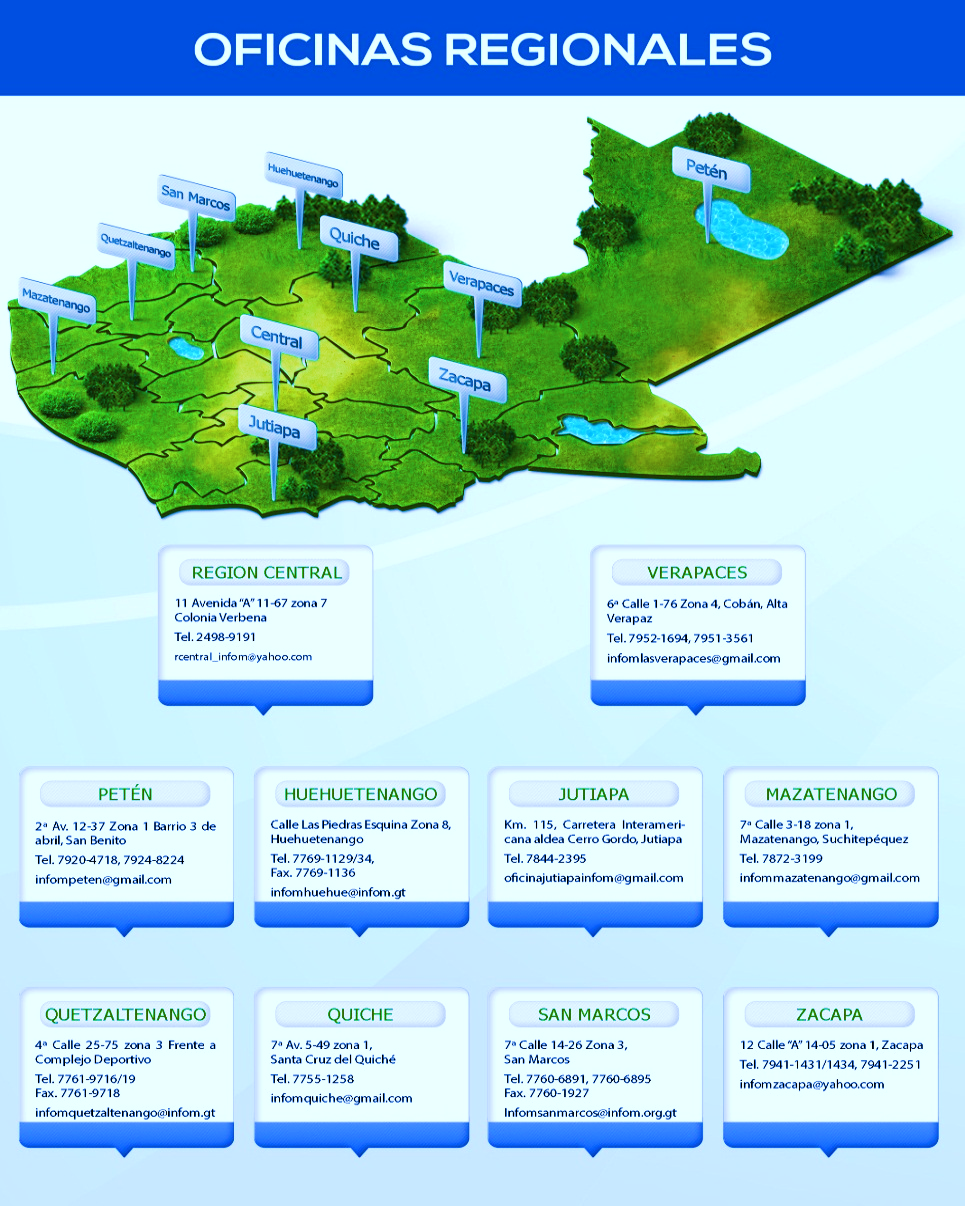 OFERTA PROGRAMÁTICA VIGENTE Y COSTO 2017
OFERTA PROGRAMÁTICA VIGENTE Y COSTO 2017
Presupuesto vigente: Q. 562.64 millones, conformado por 6 programas presupuestarios de los cuales 5 entregan bienes y servicios a las Municipalidades del país.
Población a beneficiar en 2017
Priorización programática 2018
Programa 14 :
“Prevención de la Desnutrición Crónica”.
Justificación:
Vinculado con el Resultado Estratégico de Gobierno -REG- disminución de la desnutrición crónica.
Se atiende a través de: 
-La Unidad Ejecutora del Programa de Acueductos Rurales -UNEPAR-, financiado con aportes de gobierno central.
-El Programa de Agua Potable y Saneamiento para el Desarrollo Humano, Fase I, financiado con recursos de Cooperación Internacional.
POBLACIÓN BENEFICIADAPROYECTOS DE AGUA Y SANEAMIENTO 2014 -2018
POBLACIÓN A BENEFICIAR 2018
IMPACTO EN LOS INDICADORES SOCIALES RELEVANTES
“Para el 2019, se reducirá la desnutrición crónica en niños menores de dos años, con prioridad en la niñez indígena y de áreas rurales, en 10 puntos porcentuales. (Línea base 41.7% (ENSMI 2014/2015) Meta 31.7% 2019)
Modelo de Gestión
Acciones para alcanzar la meta:
Oferta Programática Multianual Planificadas 2018 -2022
 Programa 14: Prevención de la Desnutrición Crónica
Priorización programática 2018:
Programa 15 :
“Mejoramiento de Infraestructura Vial”.
Justificación:
Este programa nace por el convenio entre el INFOM y el Japan Bank International Cooperation con el fin de coadyuvar al desarrollo de las comunidades de la zona Polochic – Alta y Baja Verapaz - a través del mantenimiento de caminos vecinales y principales. 

Fue creado para asistir a las comunidades priorizadas por su aislamiento, en el  mejoramiento de las vías de acceso, mejorando sus actividades comerciales y accesos a centros educativos y de salud, con lo que se contribuye al combate de la Desnutrición Crónica.
POBLACIÓN A BENEFICIAR 2018
Modelo de gestión
Para ejecutar 7 proyectos de mantenimiento en los departamentos de Alta Verapaz e Izabal, se han planificado las siguientes acciones:
Priorización programática 2018
Para el 2018, tiene programado realizar el mantenimiento en 7 comunidades  de los departamentos de Alta Verapaz e Izabal, por un monto de Q9,275,000.00, tal como se muestra en la siguiente tabla:
Oferta Programática Multianual Planificadas 2018 -2022
 Programa 15: Desarrollo de Infraestructura Vial
Necesidades Financieras
Conclusiones
El INFOM, con patrimonio propio brinda servicios de asistencia técnica, administrativa y financiera a las municipalidades del país. Estos servicios se ejecutan por medio de los programas presupuestarios 11, 12 y 13. 

De asignarse Q508.14 MM en el 2018, el programa 14 ejecutará 50 proyectos de agua potable y saneamiento básico, beneficiando de manera directa a 197,219 personas.
Conclusiones
De asignarse Q13.18 MM en el 2018 al Programa 15, se ejecutarán 7 proyectos de mantenimiento de caminos rurales, beneficiando de manera directa a 23,492 personas.
*Monto requerido con fondos del Gobierno Central.
-Fondos Propios: Q. 314.99 MM.
¡GRACIAS POR SU ATENCIÓN!DR. OSCAR SUCHINIGERENTEINSTITUTO DE FOMENTO MUNICIPALwww.infom.gob.gt#GobiernoAbiertoGt#SomosInfom#SirviendoConTransparencia
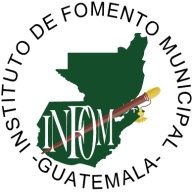